時代在走~~跟上潮流的服務要有
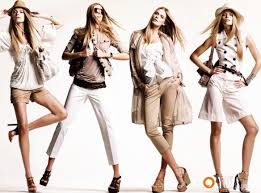 統一發票兌獎多元服務措施
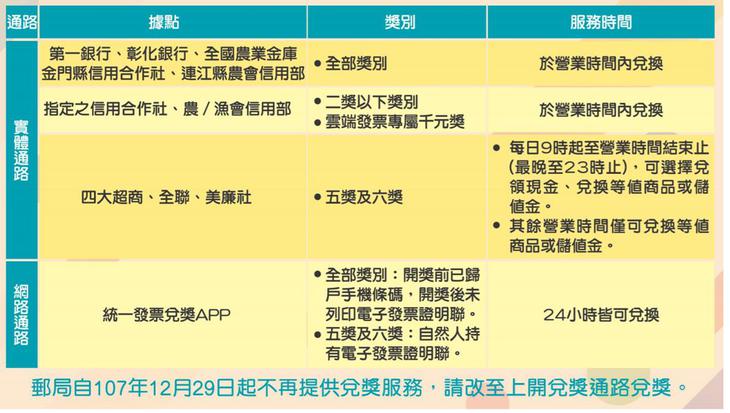 宅男宅女最愛的APP
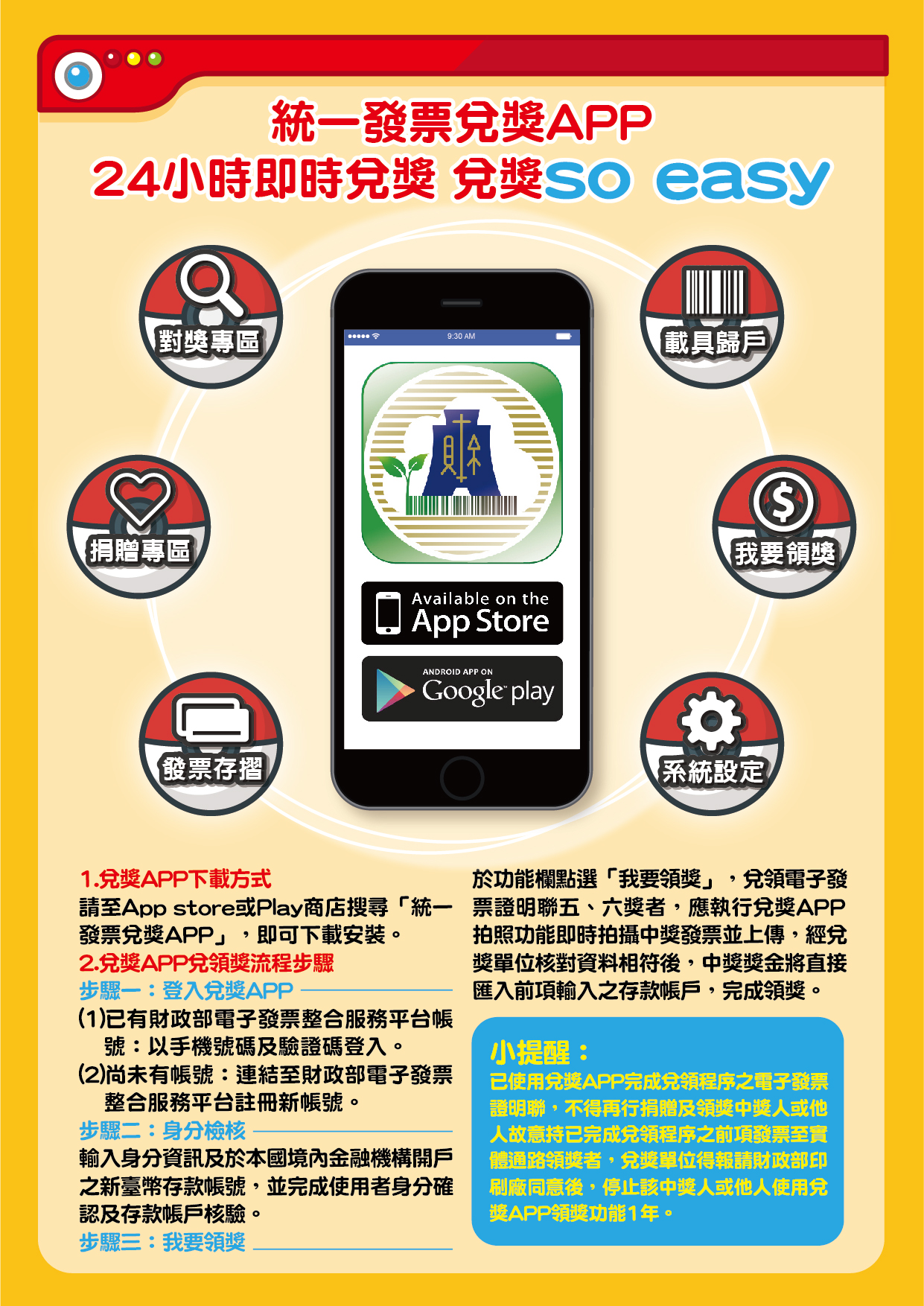 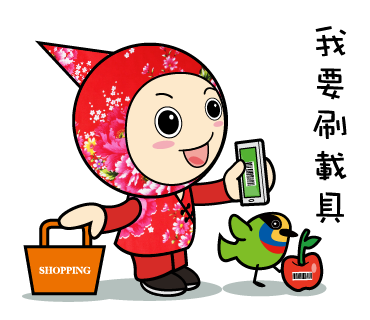 上傳中獎發票慘遭盜領 
財部：沒收獎金歸還中獎人
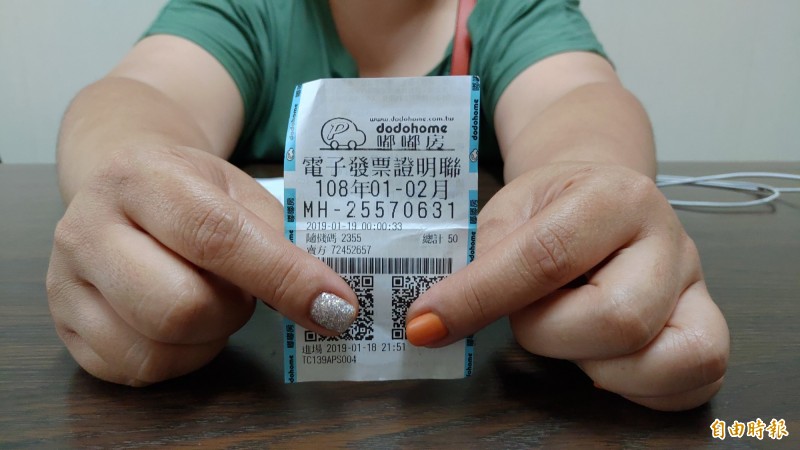 統一發票兌獎APP好處+1
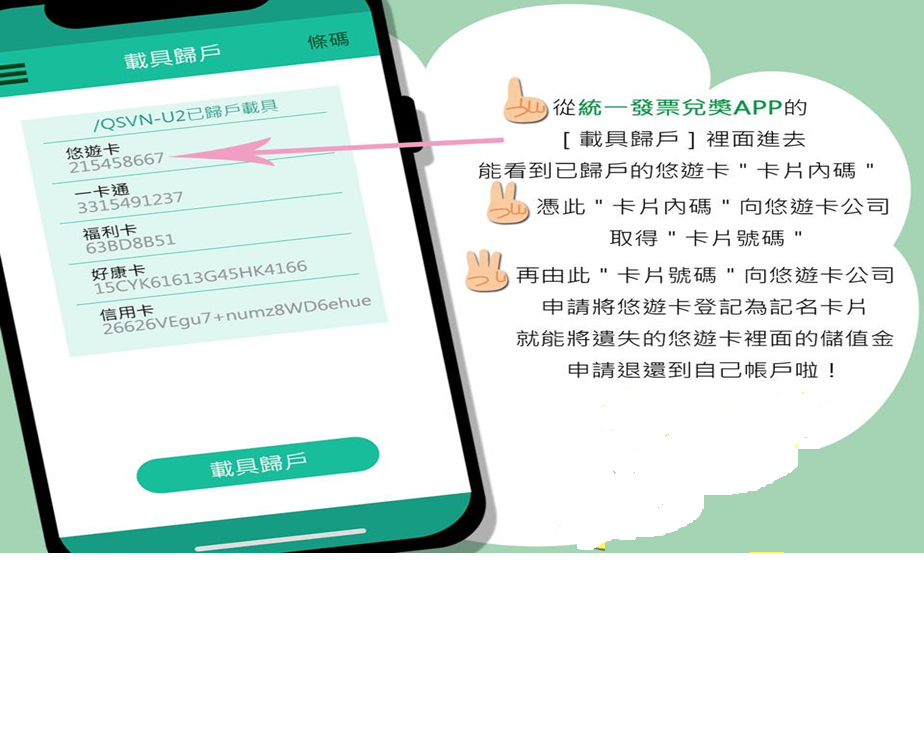 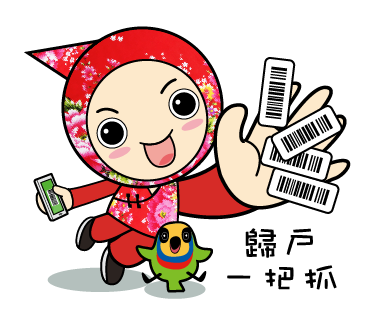 網紅來推薦
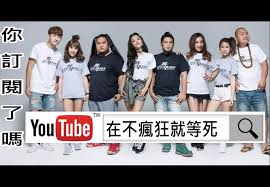 雲端發票專屬獎~~獎很大
★100萬15組
★2000元15000組
★9-10月期統一發票起，增開40萬組500元雲端發票專屬獎
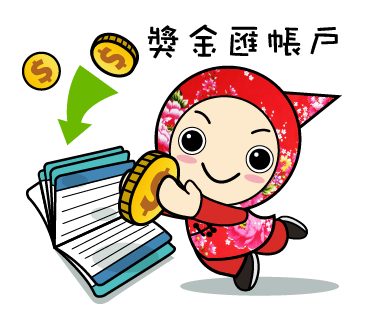 雲端票掏寶站
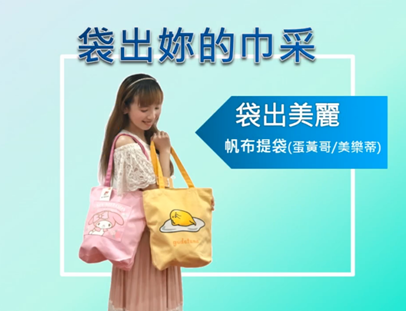 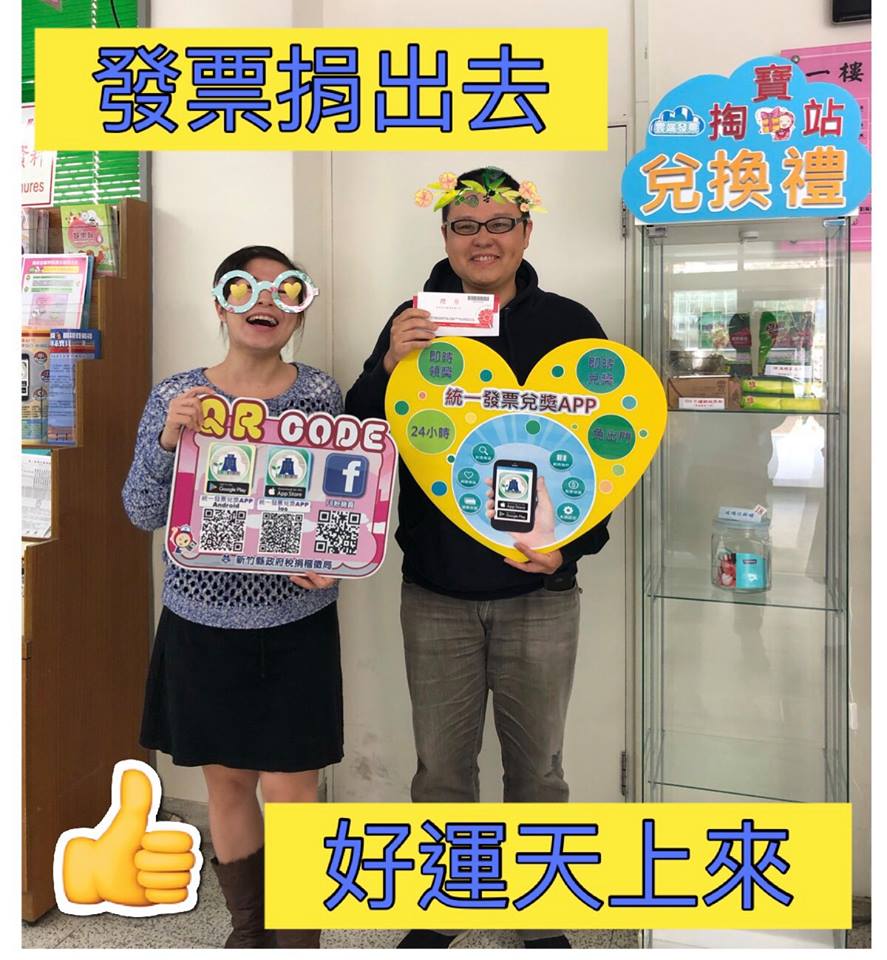 ★袋出你的巾采
★驚喜區
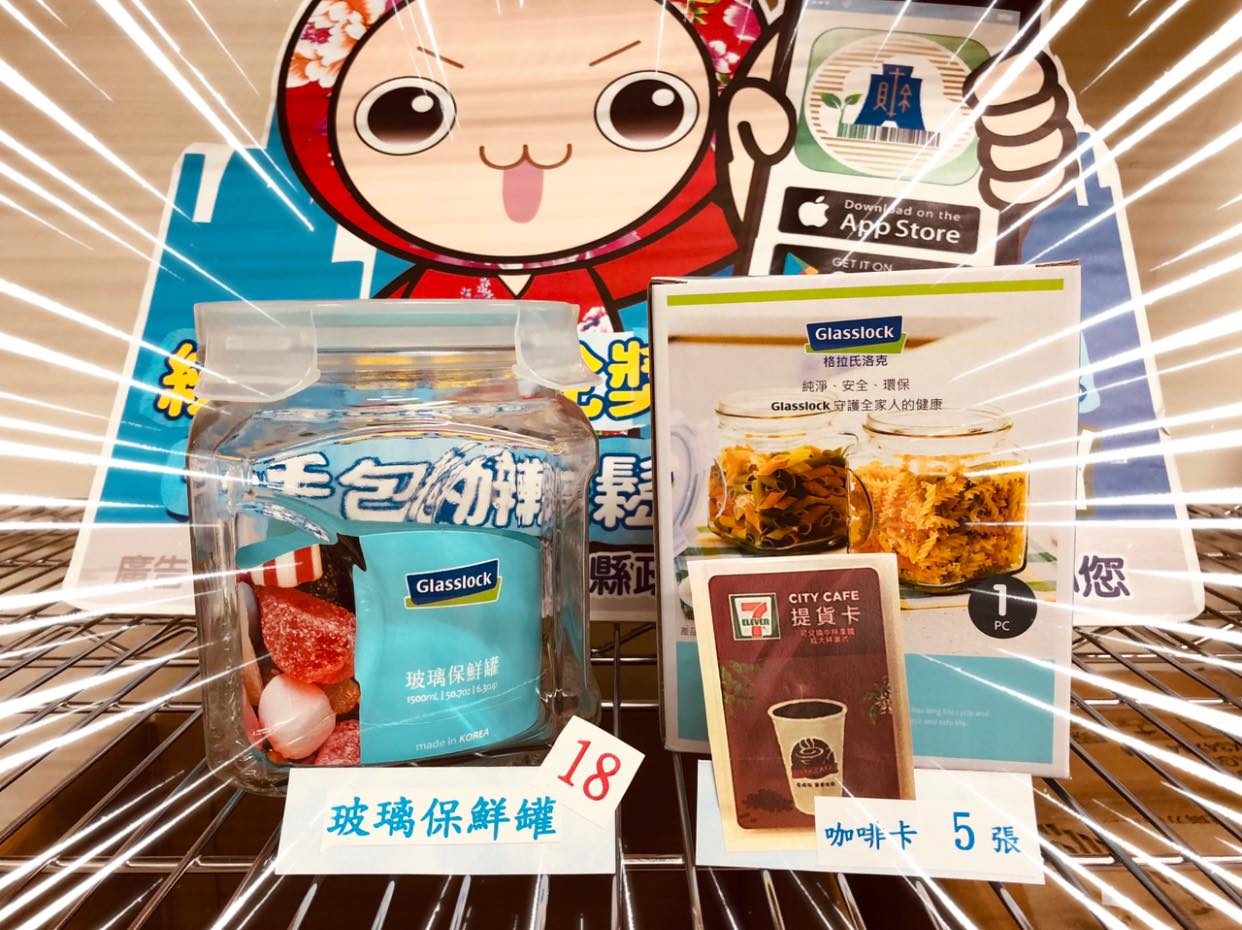